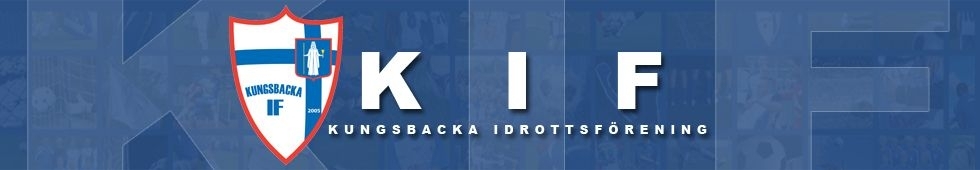 VÄLKOMNA !

FÖRÄLDRAMÖTE P-05 
12 APRIL 2017
Agenda
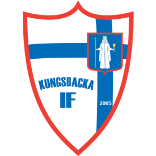 Nuläge
Hur vill vi att P05 skall fungera?
Träningar framöver
Seriespel vår- och höstsäsong 
Cuper 
Ekonomi
Det här behöver vi er hjälp med under året
Övrigt
Nuläge
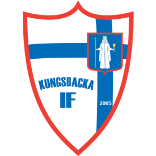 Träning pågått på frivillig basis höst/vinter med uppehåll under jul-januari
Träning har skett på Inlags konstgräs, Tingbergshallen samt löpning/teknik utomhus.
Deltagit i 1 Futsalcup (Snickarcupen) med 2 lag
8-9 nya spelare under höst/vinter och 2 som slutat
Totalt i trupp är vi nu 44 spelare och 6 st ledare
Hur vill vi att P-05 ska fungera?
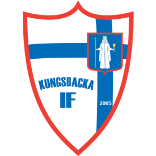 Vi kommer i tid till träningen.
Vi använder ett vårdat språk.
Vi anmäler oss till träningar så ledarna vet hur många som kommer och kan planera övningar och upplägg efter det.
Vi anmäler oss till matcher och cuper så ledarna vet hur många som kommer och vid behov kan ringa in spelare från P-06.
Vi byter om tillsammans innan och efter träning. Alla har med sig duschartiklar. Detta kommer nu vara en del av träningen.
Vi byter om tillsammans innan och efter match. Alla har med sig duschartiklar. Detta kommer nu vara en del av matchen.
Vi uppträder schysst mot varandra, motståndarlag och domare.
Alla får vara med!
Alla som har barn i laget är med och bidrar till föreningslivet. En kan inte göra allt, men tillsammans kan vi göra mycket.
Träningar framöver
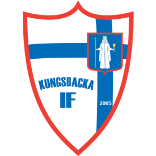 Upplägg på träningar är anpassat utifrån Hallands fotbollsförbund
Nivåanpassad efter ålder
Alla tränare har gått grundläggande utbildningar samt ”grönt-kort”
Separat målvaktsträning 
April månad kör vi på enligt följande
Onsdagar, 17:30-19:00 (konstgräs)
Torsdagar, 18:15-19:30 (löpning/teknik)
Söndagar, 15:30-17:00 (konstgräs)
Nya (prel) tider då vi får tillträde till gräset, troligt i maj
Tisdagar kl. 18-19:30
Torsdagar kl. 18-19:30 (konstgräs)
Ev. uppträning med 04:orna
Seriespel 2017
Två lag - Hallandsserien
9-manna, offside mm
7-8 omgångar vår, seriestart 7/5
7-8 omgångar höst (nivåanpassad efter resultat från vårspel)
Vi kommer mixa våra lag
Testa på olika positioner
Registrering av alla spelare, måste skickas in innan 1:a match
Uttagningar sker löpande 80 % träningsnärvaro = garanterad match (start 12/4)
Seriespel 2017 – lag vi möter
Grupp 1 (8 lag)
Kungsbacka IF 1
Frillesås FF
Kållered SK
Lerkils IF 2
Onsala BK 2
Tofta
Varbergs BoIS FC 2
Värö U
Grupp 2 (9 lag)
Kungsbacka IF 2
Derome/Åskloster
Kullavik IF
Lilla Träslövs FF Vit
Särö IK	
Träslövsläge IF Vit
Tölö IF Grön
Varbergs BoIS FC
Åsa IF 1
Cuper – vår/sommar 2017
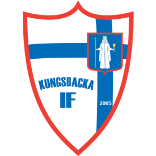 Snickar Cupen			4/2
Skadevi Cup	(2 lag, 9-manna)	30/6-2/7
Gothia Cup (2 lag, 7-manna)	17-23/7
Minst 1 cup under hösten

Min 50% deltagande på träningar
Gothia Cup kommer vi gå på träningsstatistik som räknas from 12/4
Ekonomi
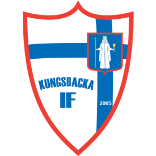 Medlemsavgift via laget.se (mailutskick)
Lagkassa
Ca. 30 tkr i kassan idag innan cuperna
Cuper
Aktiviteter utanför fotbollen
Försäljning
Spicy Dream (8/5-5/6)
New Body (höst)
Det här behöver vi hjälp med
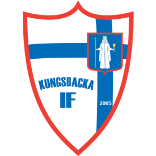 Övrigt
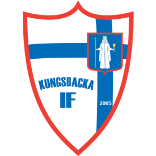 Träningskläder – klubbshop
Fotografering 23/4
Facebook – sluten sida för P05
Sponsring